ΜΥΥ701: Βάσεις Δεδομένων
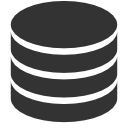 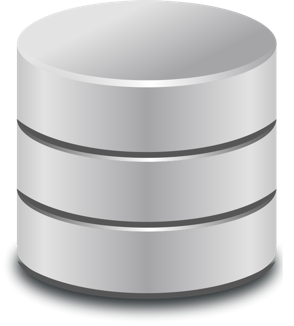 Διδάσκουσα: Ευαγγελία Πιτουρά
1
Εισαγωγή στα Συστήματα Βάσεων Δεδομένων
Βάσεις Δεδομένων 2022-2023			Ευαγγελία Πιτουρά
2
Τι θα δούμε σήμερα
Τι είναι οι ΒΔ, γιατί μας ενδιαφέρουν
Στόχος και περιεχόμενο του μαθήματος
Ιστορία των ΒΔ
Διαδικαστικά θέματα
Βάσεις Δεδομένων 2017-2018			Ευαγγελία Πιτουρά
3
Βασικές Έννοιες
Τι είναι μια βάση δεδομένων;
Βάση Δεδομένων: συλλογή από σχετιζόμενα δεδομένα
Βάσεις Δεδομένων 2017-2018			Ευαγγελία Πιτουρά
4
Βασικές Έννοιες
Γιατί να μας ενδιαφέρουν;
				Τα ΒΔ και ΣΒΔ είναι παντού
Βάσεις Δεδομένων 2017-2018			Ευαγγελία Πιτουρά
5
Που υπάρχουν ΒΔ;
Cronus
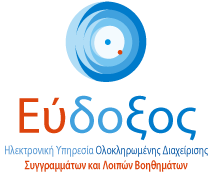 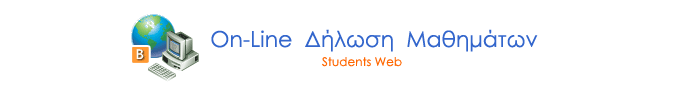 ecourse
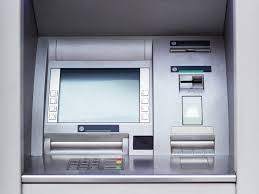 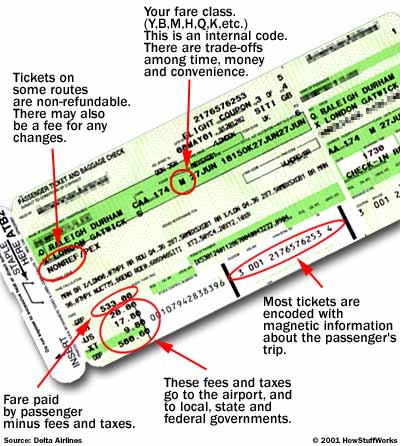 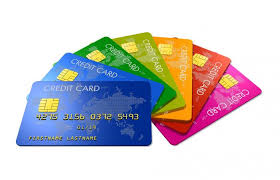 6
Που υπάρχουν ΒΔ;
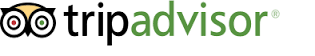 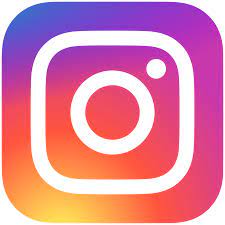 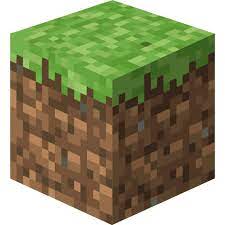 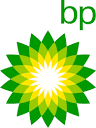 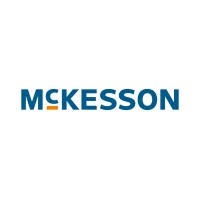 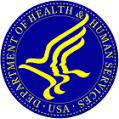 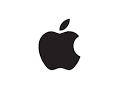 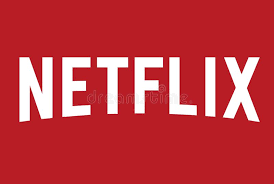 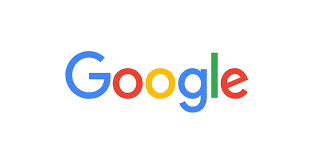 Business Services
Software
Custom Software & IT Services
Manufacturing
Retail
the top industries using Databases Software and tools
7
https://www.datanyze.com/market-share/databases--272
Data science
Every two days we create as much data as much we did from the dawn of humanity to 2003.
[Eric Schmidt, Google, 2010]
Βάσεις Δεδομένων 2017-2018			Ευαγγελία Πιτουρά
8
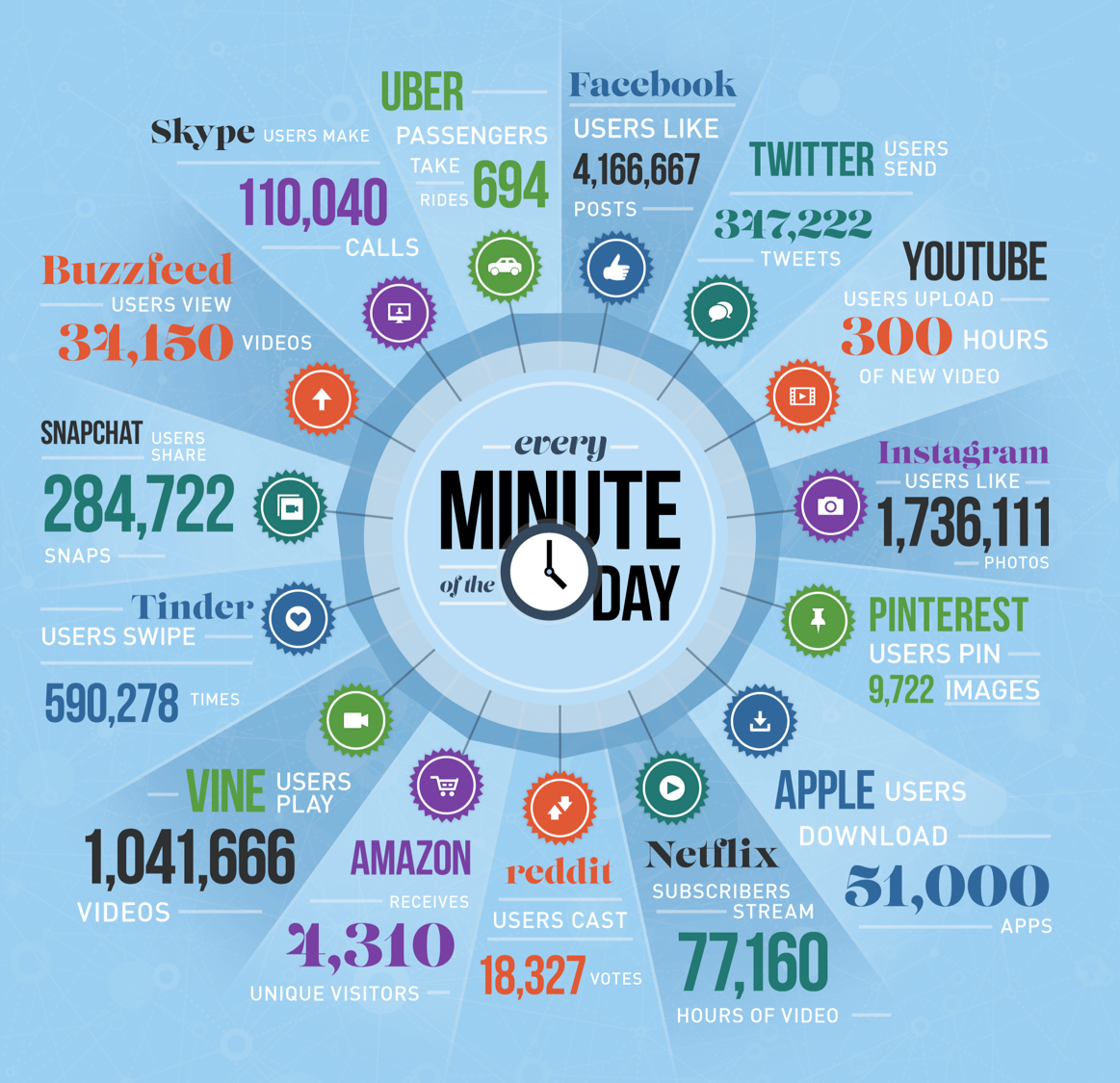 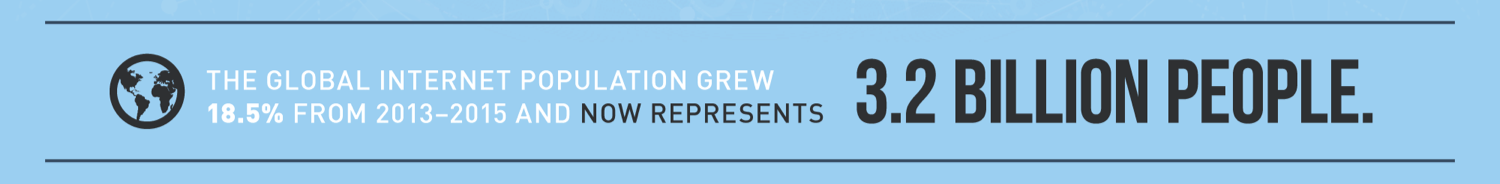 https://www.domo.com/blog/2015/08/data-never-sleeps-3-0/
Βάσεις Δεδομένων 2016-2017			Ευαγγελία Πιτουρά
9
Scientific Data (Επιστημονικά Δεδομένα)
Large Hadron Collider (LHC)
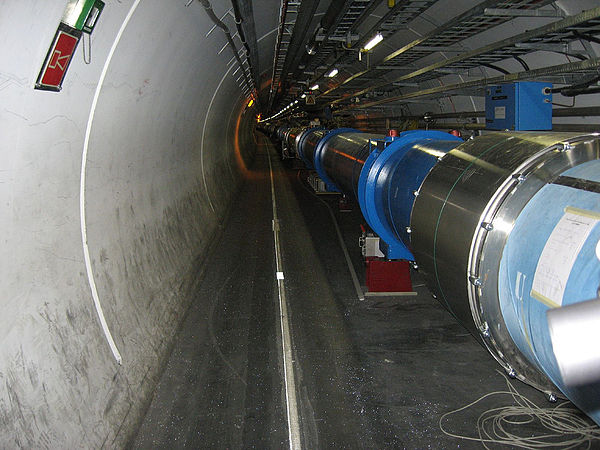 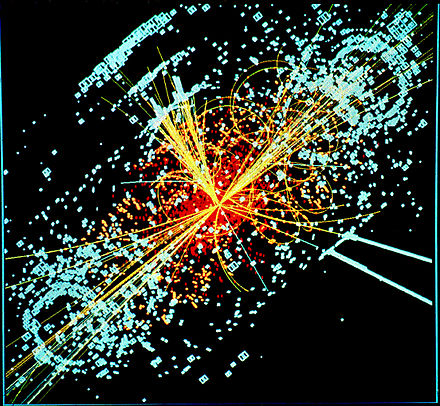 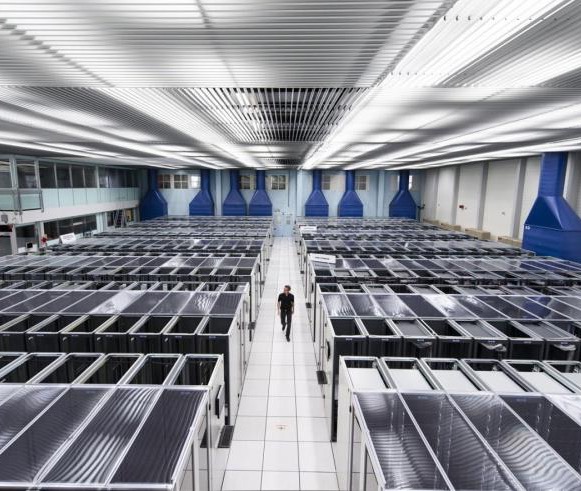 150M αισθητήρες @ 40M μετρήσεις το δευτερόλεπτο: 6 Peta-γεγονότα το δευτερόλεπτο
Μαζικό φιλτράρισμα  700 MB το δευτερόλεπτο  15 PB το χρόνο
Η συλλογή δεδομένων περιορίζεται για λόγους υπολογισμού και αποθήκευσης
https://lhcb-public.web.cern.ch/lhcb-public/en/Data%20Collection/Triggers2-en.html
[Speaker Notes: https://lhcb-public.web.cern.ch/lhcb-public/en/Data%20Collection/Triggers2-en.html
http://home.cern/about/computing
http://cds.cern.ch/record/1165534/files/CERN-Brochure-2009-003-Eng.pdf]
DATA is the new OIL
Πανταχού παρόντες αισθητήρες και καταγραφείς: Κάμερες, κινητά, κοινωνικά δίκτυα, μεγάλα επιστημονικά πειράματα (βιολογία, αστρονομία, φυσική, ιατρική, ….)



Τα Συστήματα Βάσεων Δεδομένων βασική τεχνολογία για την
Αποθήκευση
Επεξεργασία, αναζήτηση με διατύπωση ερωτήσεων
Βάσεις Δεδομένων 2017-2018			Ευαγγελία Πιτουρά
11
Γιατί ΣΔΒΔ;
Γιατί όχι σε απλά αρχεία; 
Τι προσφέρουν: 
 μοντελοποίηση, έλεγχος πλεονασμού, περιορισμοί ακεραιότητας
 δηλωτικό τρόπο διατύπωσης ερωτήσεων (queries)  (SQL) αποδοτική επεξεργασία ερωτήσεων (ευρετήρια, βελτιστοποίηση) και ενημέρωση δεδομένων
ορθότητα λειτουργίας και μόνιμη αποθήκευση (persistent storage): Πως θα διασφαλίσουμε την ορθότητά τους κατά τη διάρκεια αποτυχιών και ταυτόχρονης προσπέλασης από πολλούς χρήστες, ανάκαμψη από σφάλματα
   Επίσης: θέματα ασφάλειας, δικαιωμάτων/εξουσιoδότηση προσπέλασης, …
Βάσεις Δεδομένων 2022-2023			Ευαγγελία Πιτουρά
12
Γιατί ΣΔΒΔ;
Γιατί χρειαζόμαστε ειδικό λογισμικό;
Κοινή λειτουργικότητα ήδη υλοποιημένη
 Σωστή υλοποίηση
 Αποδοτική προσπέλαση 
 Γρήγορη ανάπτυξη εφαρμογών
 Ανεξαρτησία δεδομένων (θα δούμε περισσότερα)
Βάσεις Δεδομένων 2017-2018			Ευαγγελία Πιτουρά
13
Γιατί όχι ΣΔΒΔ;
Επένδυση σε λογισμικό και υλικό, καθώς και για εκπαίδευση
 Η γενικότητα που παρέχει προκαλεί χρονική επιβάρυνση (overhead) 
 Δε  χρειάζονται όσα προσφέρει
Βάσεις Δεδομένων 2017-2018			Ευαγγελία Πιτουρά
14
Βασικές Έννοιες
Η θέση των ΣΔΒΔ στη στοίβα του λογισμικού συστημάτων
Διεπαφή με χρήστη
Εφαρμογές
ΣΔΒΔ
Λειτουργικό Σύστημα
Δίκτυο
Βάσεις Δεδομένων 2017-2018			Ευαγγελία Πιτουρά
15
Μερικά (σχεσιακά) ΣΔΒΔ
Εμπορικά
 Oracle
 IBM/DB2
 MS SQL-server
 Sybase
 Informix
 (MS Access,  ...)

Ελεύθερο Λογισμικό- Open Source
 Postgres (UCB)
 mySQL, mSQL
 miniBase (Wisc)
 Predator (Cornell)
 …
Βάσεις Δεδομένων 2017-2018			Ευαγγελία Πιτουρά
16
Δημοφιλή ΣΔΒΔ (2023)
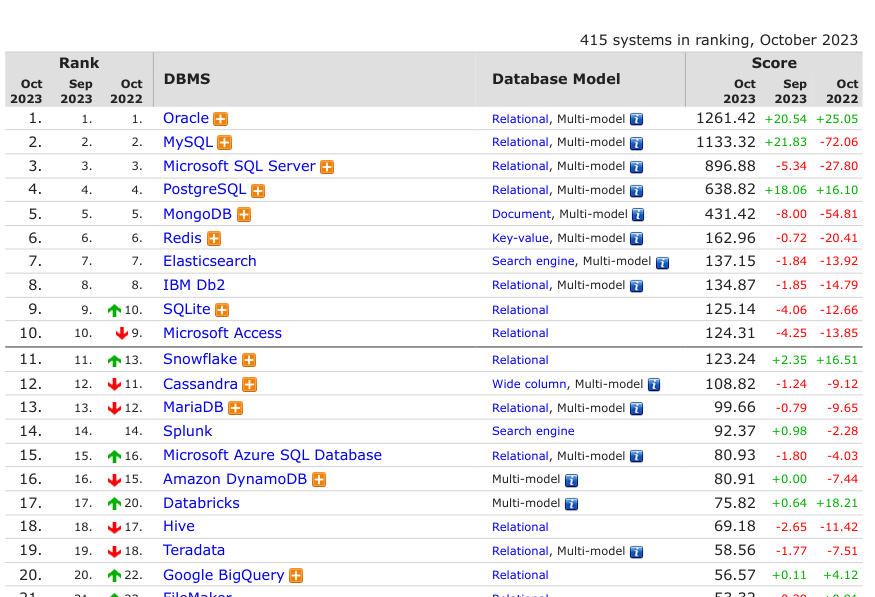 Βασισμένη σε #mentions (π.χ., stack overflow), google trends, job postings, profile data στο LinkedIn, tweets …
http://db-engines.com/en/ranking
Τι άλλο θα δούμε σήμερα
Τι είναι οι ΒΔ, γιατί μας ενδιαφέρουν
Στόχος και περιεχόμενο του μαθήματος
Ιστορία των ΒΔ
Διαδικαστικά θέματα
Βάσεις Δεδομένων 2017-2018			Ευαγγελία Πιτουρά
18
Μια μικρή δημοσκόπηση (στοιχεία με γκρι 2020-2021)
Σε ποιο έτος σπουδών
4ο		57
5ο		36
>5		40

Φορά που παίρνετε το μάθημα
1		94
2		20
>2		11

Πόσο ευχαριστημένοι είστε από τις σπουδές σας
Καθόλου	4
Μέτρια	90
Πολύ	21

Καλύτερα εξ αποστάσεως	69
Καλύτερα δια ζώσης		57
Βάσεις Δεδομένων 2021-2022			Ευαγγελία Πιτουρά
19
Εισαγωγή στα Συστήματα Βάσεων Δεδομένων
Βάσεις Δεδομένων 2022-2023			Ευαγγελία Πιτουρά
20
Τι θα δούμε σήμερα
Τι είναι οι ΒΔ, γιατί μας ενδιαφέρουν
Περιεχόμενο και στόχοι του μαθήματος
Ιστορία των ΒΔ
Διαδικαστικά θέματα
Βάσεις Δεδομένων 2017-2018			Ευαγγελία Πιτουρά
21
ΣΔΒΔ
ΒΔ
Σύστημα Βάσεων Δεδομένων
Βασικές Έννοιες
Σύστημα Διαχείρισης Βάσεων Δεδομένων (ΣΔΒΔ) Database Management System (DBMS):
 Λογισμικό (σύνολο από προγράμματα) για δημιουργία και χρήση μιας βάσης δεδομένων
Βάσεις Δεδομένων 2017-2018			Ευαγγελία Πιτουρά
22
Περιεχόμενο μαθήματος
Μέρος 1: Σχεδιασμός, υλοποίηση και χειρισμός μιας βάσης δεδομένων με χρήση ενός σχεσιακού ΣΔΒΔ
Μέρος 2: Το εσωτερικό ενός ΣΔΒΔ
23
Μέρος 1: χρήση ΣΔΒΔ
ΒΗΜΑ 1: Μοντελοποίηση

 Εννοιολογικό Μοντέλο (Μοντέλο Οντοτήτων/Συσχετίσεων)
 Μοντέλο Υλοποίησης (Σχεσιακό μοντέλο)

ΒΗΜΑ 2: Προγραμματισμός/Υλοποίηση
Βάσεις Δεδομένων 2017-2018			Ευαγγελία Πιτουρά
24
Μοντελοποίηση
Σχήμα (database schema): η περιγραφή της δομής της πληροφορίας που είναι αποθηκευμένη στη βδ καθώς και των περιορισμών ακεραιότητας με τη χρήση ενός μοντέλου δεδομένων
Μοντέλο Δεδομένων: ένα σύνολο από έννοιες (δομικά στοιχεία) που μπορούν να χρησιμοποιηθούν για την περιγραφή της δομής της πληροφορίας
Βάσεις Δεδομένων 2017-2019			Ευαγγελία Πιτουρά
25
Μοντελοποίηση
Υψηλού επιπέδου (εννοιολογικά) μοντέλα
	Υψηλού επιπέδου, περισσότερο αφηρημένη περιγραφή της 	δομής 
	Μοντέλο Οντοτήτων/Συσχετίσεων
 Παραστατικά μοντέλα ή μοντέλα υλοποίησης ή λογικά μοντέλα
	Σχεσιακό Μοντέλο, Ιεραρχικό Μοντέλο, Δικτυωτό Μοντέλο, item-value, graph model, document stores (JSON)
 Χαμηλού επιπέδου ή φυσικά μοντέλα
	Μοντέλα αποθήκευσης
Βάσεις Δεδομένων 2017-2018			Ευαγγελία Πιτουρά
26
Παράδειγμα (Οντότητες-Συσχετίσεις)
Grade
cid
id
cname
Name
credits
ΣΔΒΔ για μαθήματα

Φοιτητές
Μαθήματα
Καθηγητές


Ποιος φοιτητής παρακολουθεί ποιο μάθημα
      και βαθμός
Ποιος καθηγητής διδάσκει ποιο μάθημα
Enrolled
Students
Courses
Gpa
Οντότητες
Συσχετίσεις
Βάσεις Δεδομένων 2022-2023			Ευαγγελία Πιτουρά
27
Παράδειγμα (Σχέσεις)
Students(sid: string, name: string, gpa: float)
Courses(cid: string, cname: string, credits: int)
Enrolled(sid: string, cid: string, grade: string)
Relations
Students
Courses
Enrolled
Βάσεις Δεδομένων 2022-2023			Ευαγγελία Πιτουρά
28
Σχήμα και Στιγμιότυπο
Σχήμα της βδ
Πρόθεση (intension)
Μοντέλο (δομικά στοιχεία + περιορισμοί ακεραιότητας)
Ανάπτυξη (extension)
Στιγμιότυπο της βδ (κατάσταση ή σύνολο εμφανίσεων ή σύνολο στιγμιοτύπων)
(αρχική κατάσταση, έγκυρη κατάσταση)
Βάσεις Δεδομένων 2017-2018			Ευαγγελία Πιτουρά
29
Δημιουργία ΣΒΔ
ΒΗΜΑ 1: Μοντελοποίηση (ορισμός σχήματος)


BHMA 2: Υλοποίηση

Χρήση ΣΔΒΔ:

  Δημιουργία σχήματος (πινάκων)
  Εισαγωγή στοιχείων (δημιουργία του αρχικού στιγμιότυπου)

  Διατύπωση ερωτήσεων
  Εισαγωγή/διαγραφή/τροποποίηση δεδομένων
Βάσεις Δεδομένων 2017-2018			Ευαγγελία Πιτουρά
30
Γλώσσες ΣΔΒΔ (SQL)
Γλώσσα Ορισμού
create table R(A1 T1, A2, T2, …)
Γλώσσα Χειρισμού/Επεξεργασίας Δεδομένων 
	εισαγωγή, διαγραφή, τροποποίηση δεδομένων

	διατύπωση ερωτημάτων
insert/delete/update
select Γνωρίσματα
from Πίνακες
where Συνθήκη
Βάσεις Δεδομένων 2017-2018			Ευαγγελία Πιτουρά
31
Γλώσσες ΣΔΒΔ
Γλώσσες Ερωτήσεων (Query Languages) 
 δεν είναι γλώσσα προγραμματισμού (δυνατότητα εμφύτευσης σε μια γλώσσα υψηλού επιπέδου)
 δηλωτικές (μη διαδικαστικές)
Θα μελετήσουμε και θεωρητικές γλώσσες: σχεσιακή άλγεβρα
Βάσεις Δεδομένων 2017-2018			Ευαγγελία Πιτουρά
32
Βασικές Έννοιες (ανασκόπηση)
Κάποιες λειτουργίες ενός ΣΔΒΔ
 Ορισμός και δημιουργία μιας βάσης δεδομένων: προδιαγραφή των τύπων, των δομών και των περιορισμών των δεδομένων που θα αποθηκευτούν στη ΒΔ
 Χειρισμός (manipulation) μιας βάσης δεδομένων: υποβολή ερωτήσεων για την ανάκτηση δεδομένων, ενημέρωση (εισαγωγές, διαγραφές ή τροποποιήσεις)
 Άλλες λειτουργίες: Διαμοιρασμός, προστασία από αστοχίες υλικού και λογισμικού, ασφάλεια, ρύθμιση (tuning)
Βάσεις Δεδομένων 2017-2018			Ευαγγελία Πιτουρά
33
Μέρος 2: Το εσωτερικό ενός ΣΔΒΔ
ΣΔΒΔ
Αρχεία ευρετηρίου
ΒΑΣΗ ΔΕΔΟΜΕΝΩΝ
Κατάλογος 
συστήματος
Αρχεία δεδομένων
Βάσεις Δεδομένων 2017-2018			Ευαγγελία Πιτουρά
34
Το εσωτερικό ενός ΣΔΒΔ
SQL ερώτηση
ΣΔΒΔ
Μηχανή Εκτέλεσης Ερωτήσεων
Κλήση συναρτήσεων βιβλιοθήκης που υλοποιούν πράξεις σχεσιακής άλγεβρας
Διαχειριστής συναλλαγών
Μέθοδοι Προσπέλασης Αρχείων
Διαχειριστής Ανάκαμψης
Διαχειριστής Buffer
Διαχειριστής Δίσκου
ΒΑΣΗ 
ΔΕΔΟΜΕΝΩΝ
Βάσεις Δεδομένων 2017-2018			Ευαγγελία Πιτουρά
35
Τι άλλο θα δούμε σήμερα
Τι είναι οι ΒΔ, γιατί μας ενδιαφέρουν
Στόχος και περιεχόμενο του μαθήματος
Ιστορία των ΒΔ
Διαδικαστικά θέματα
Βάσεις Δεδομένων 2017-2018			Ευαγγελία Πιτουρά
36
Σκοπός του μαθήματος
Τρεις βασικοί στόχοι:
Να μπορείτε να σχεδιάζετε και υλοποιείτε ένα σύστημα βάσεων δεδομένων χρησιμοποιώντας ένα (σχεσιακό) ΣΔΒΔ
	Τι σημαίνει αυτό:
Μοντελοποίηση
Προγραμματισμός (σε SQL)
Καθώς και τη σχετική θεωρία στην οποία βασίζονται τα παραπάνω (κανονικές μορφές, σχεσιακή άλγεβρα)
Βάσεις Δεδομένων 2017-2018			Ευαγγελία Πιτουρά
37
Σκοπός του μαθήματος
Θέματα υλοποίησης ενός ΣΔΒΔ (το εσωτερικό του)
Βασικές δομές δεδομένων για προσπέλαση δεδομένων από το δίσκο (ευρετήρια)
Βασικές αρχές βελτιστοποίησης ερωτήσεων

 Γενικές γνώσεις και δεξιότητες για τη διαχείριση δεδομένων
Βάσεις Δεδομένων 2017-2018			Ευαγγελία Πιτουρά
38
Χρήστες
Απλοί χρήστες
 Προγραμματιστές εφαρμογών
 Σχεδιαστές βάσεων δεδομένων
 Διαχειριστές συστήματος
 Δημιουργοί ΣΔΒΔ
Βάσεις Δεδομένων 2017-2018			Ευαγγελία Πιτουρά
39
Τι άλλο θα δούμε σήμερα
Τι είναι οι ΒΔ, γιατί μας ενδιαφέρουν
Στόχος και περιεχόμενο του μαθήματος
Ιστορία των ΒΔ
Διαδικαστικά θέματα
Βάσεις Δεδομένων 2017-2018			Ευαγγελία Πιτουρά
40
Ιστορία
Δεκαετία του 1950
Κάρτες και ταινίες (σειριακή επεξεργασία) – Batch processing
Αρχή του 1960
Γενικευμένη χρήση δίσκων
πρώτο γενικού-σκοπού ΣΔΒΔ (διαχωρισμός της λειτουργικότητας διαχείρισης δεδομένων από τις εφαρμογές): Integrated Data Store (GE)
	Charles Bachman (Recipient of the 1st Turing Award, 1973)
	network data model (δικτυωτό)
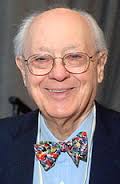 Τέλη του 1960
Information Management System (IMS) IBM
	hierarchical data model (Ιεραρχικό) 
	SABRE Airline Reservation System (AA+IBM, travelocity!!)
Βάσεις Δεδομένων 2017-2018			Ευαγγελία Πιτουρά
41
Ιστορία
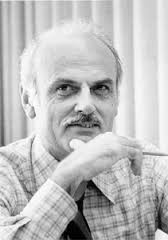 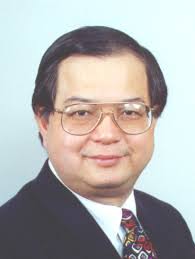 Peter P. Chen
1970
Edgar Codd (IBM, San Jose) σχεσιακό μοντέλο δεδομένων (relational data model)
	 (Recipient of the Turing Award, 1981)
	Ερευνητικά Προγράμματα: System R, INGRES - Γλώσσες: 	SEQUEL, QBE, QUEL
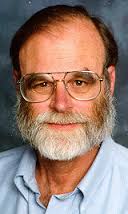 Δεκαετία του 1980 
	SQL (μέρος του System R)
	transaction management (Jim Gray, Turing Award, 1999)
		υποσημείωση: Jim Gray gone missing
	[Τάσεις: αντικειμενοστραφή, αρχιτεκτονική πελάτη-εξυπηρέτη, 	κατανεμημένες, έμπειρα]
Βάσεις Δεδομένων 2017-2018			Ευαγγελία Πιτουρά
42
Ιστορία
Δεκαετία του 1990 
	εμπορικά αντικειμενοστραφή συστήματα
	[Τάσεις: πολυβάσεις, χωρικές & χρονικές, πολυμέσα, 		συμπερασματικές, αποθήκες δεδομένων (αναλυτική 	επεξεργασία), προγραμματισμό πόρων της επιχείρησης (ERP 	–  	Enterprise Resource Planning) και της διαχείρισης τους 	(MRP – 	Management Resource Planning), Internet]
Δεκαετία του 2000
Σύστημα Διαχείρισης Χρωμοσωμάτων (Human Genome Project)
Σύστημα Παρατήρησης της Γης (Earth Observation System)
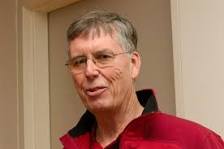 M. Stonebraker, Turing Award 2014
Ingress, Postgress, entrepreneur, ..
1M from Google
Βάσεις Δεδομένων 2017-2018			Ευαγγελία Πιτουρά
43
Ιστορία
Δεκαετία του 2010 
Μεγάλος όγκος δεδομένων (BIG DATA) 
Αλλαγές σε υλικό (επεξεργαστές με πολλούς πυρήνες,  κλπ)
Cloud computing
 data lakes

Κίνηση NoSQL
MapReduce (2004) και Bigtable (2006) by Google, Dynamo (2007) by Amazon
Hadoop (βασισμένο στο MapReduce, 2006), Cassandra (επηρεασμένη από Bigtable και Dynamo papers) και MongoDB (2009)

Κίνηση NotOnlySQL
Join! SQL interfaces πάνω στο Hadoop (και αργότερα στη Spark)

Κίνηση NewSQL
Spanner  (2012) by Google  PostgreSQL 10 (native support for JSON, κλπ)
Βάσεις Δεδομένων 2022-2023			Ευαγγελία Πιτουρά
44
Ιστορία
Δεκαετία του 2020
AI for DB 
DB for AI
Βάσεις Δεδομένων 2022-2023			Ευαγγελία Πιτουρά
45
Διαχειριστικά Θέματα
web σελίδα http://www.cs.uoi.gr/~pitoura
«Θεμελιώδεις Αρχές Συστημάτων Βάσεων Δεδομένων»,  Elmasri&Navathe
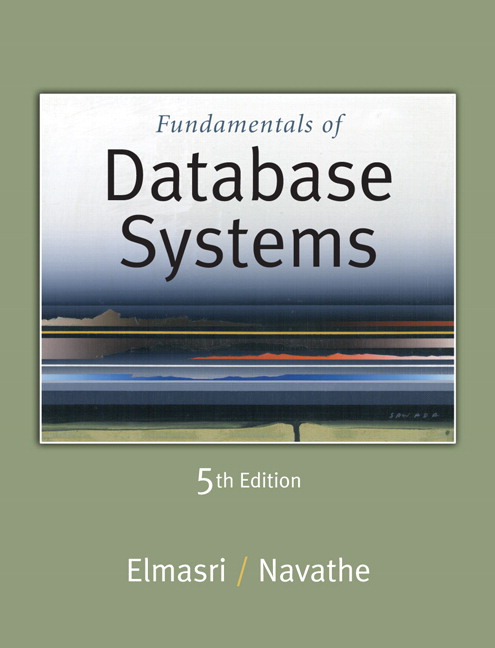 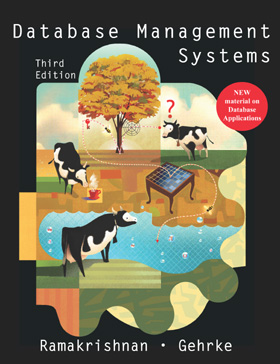 «Συστήματα Διαχείρισης Βάσεων Δεδομένων» Ramakrishnan&Gehrke
Hank Korth, Avi Silberschatz, and S. Sudarshan, Database System Concepts, 5th Edition, McGraw-Hill, 2005.
Βάσεις Δεδομένων 2017-2018			Ευαγγελία Πιτουρά
46
Διαχειριστικά Θέματα
3 ΠΡΟΑΙΡΕΤΙΚΑ εργαστήρια στην SQL 
Προκαταρκτικός σχεδιασμός (πολύ πιθανών να αλλάξει)
Εργαστήριο 1: Create table, απλές εντολές insert/update/delete
Εργαστήριο 2: SQL queries
Εργαστήριο 3: SQL queries + optimizer

3 σύντομα προαιρετικά quiz στο τέλος κάθε εργαστηρίου
Βάσεις Δεδομένων 2020-2021			Ευαγγελία Πιτουρά
47
Διαχειριστικά Θέματα
Ο βαθμός θα προκύψει ως συνδυασμός:
 Ασκήσεων (2-3 σύνολα) με θεωρητικά και προγραμματιστικά (SQL) ερωτήματα 
 Τελικού διαγωνίσματος  
 Quizzes 
Απαραίτητη προϋπόθεση: Βαθμός τελικού διαγωνίσματος >= 4
Ε: Bαθμός εξέτασης, Α: βαθμός ασκήσεων Q: Βαθμός quiz
Ασκήσεις και quizzes δεν «κρατιούνται»
Βάσεις Δεδομένων 2021-2022			Ευαγγελία Πιτουρά
48
Συμβουλές
Καλό θα είναι να παρακολουθείτε το μάθημα (τις διαλέξεις, αλλά και το «ρυθμό» του)
 Οι διαφάνειες ΔΕΝ αντικαθιστούν το βιβλίο (είναι συμπληρωματικές σε αυτό) ή σημειώσεις
Κάποιες ασκήσεις λύνονται ΜΟΝΟ στον πίνακα σκόπιμα
Κάνετε ερωτήσεις (και μια «άσχετη» ερώτηση είναι καλύτερη από καμία ερώτηση)
Διαβάζω – κατανοώ – μαθαίνω
      ΔΕΝ υπάρχει μεθοδολογία
Βάσεις Δεδομένων 2021-2022			Ευαγγελία Πιτουρά
49
Ερωτήσεις;
Βάσεις Δεδομένων 2017-2018			Ευαγγελία Πιτουρά
50
Διεπαφές
front ends εφαρμογών
Διεπαφή SQL
Web forms
SQL
ΣΔΒΔ
ΒΑΣΗ 
ΔΕΔΟΜΕΝΩΝ
Βασιζόμενες σε μενού (κατάλογο από επιλογές), γραφικών, Βασιζόμενες σε φόρμες, φυσικής γλώσσας, για παραμετρικούς χρήστες, για το ΔΒΔ
Βάσεις Δεδομένων 2017-2018			Ευαγγελία Πιτουρά
51
ΣΔΒΔ
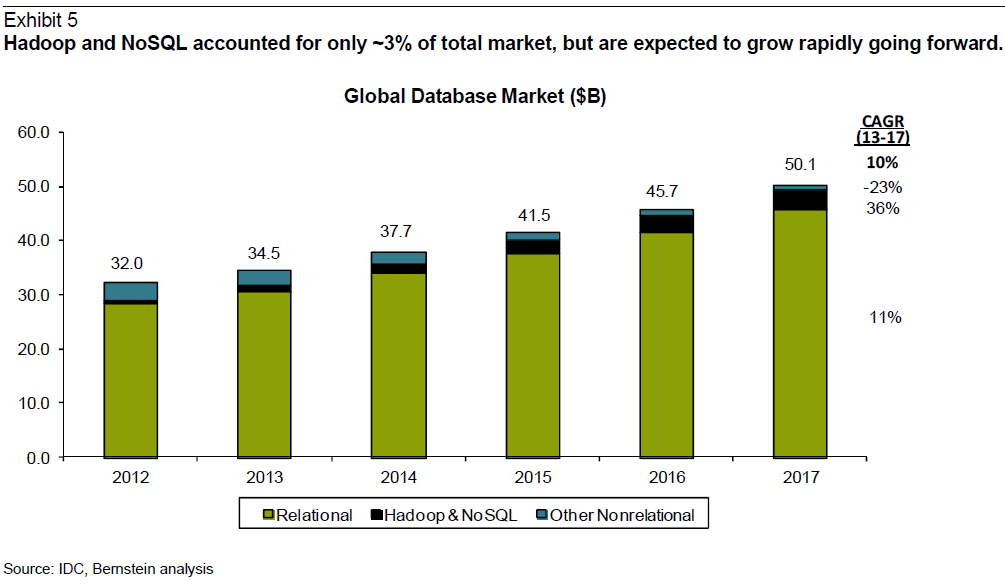 Big Market > 41B
The DBMS market saw strong growth of 18.4% in 2018, driven by new investment going primarily to cloud dbPaaS offerings. The nonrelational DBMS segment continued its strong above-market-rate growth at 55.9%, while RDBMS grew a healthy 16.2%. Prerelational era DBMS continued its decline. (*)
(*) Gartner report, June 2019
[Speaker Notes: http://www.infoworld.com/article/2916057/open-source-software/open-source-threatens-to-eat-the-database-market.html]
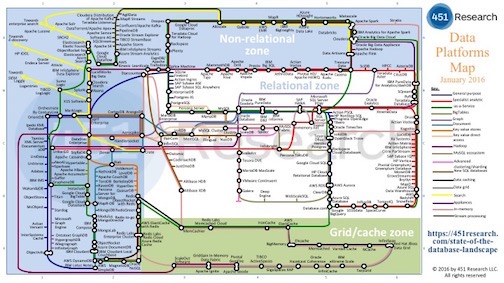 53